Perform observer duties
Identify correctly fish and marine species using established species identification processes based on anatomical features
[Speaker Notes: From the PIRFO training framework, explain anatomical and features – structure, body etc]
BET & YFT Features
Fish parts and name
Size - length
Colour
Body shape
Marking/lines and dotted lines
Eyes – size if they can compare
Pectoral fins & second dorsal fin
Pectoral fins shape – sharp and blade
Tail V notch – size
Finlets – small and large
Second dorsal and anal fins, colour
Liver
Swimming bladder
[Speaker Notes: Explain each feature that will be covered in this ppt]
Remember
Identifications should be based on a combination of features appropriate to the particular sample being examined – and not just a single feature. If doubt remains, the fish should be set aside and examined for internal characteristics
[Speaker Notes: Read out the text and emphasis on the combination of features]
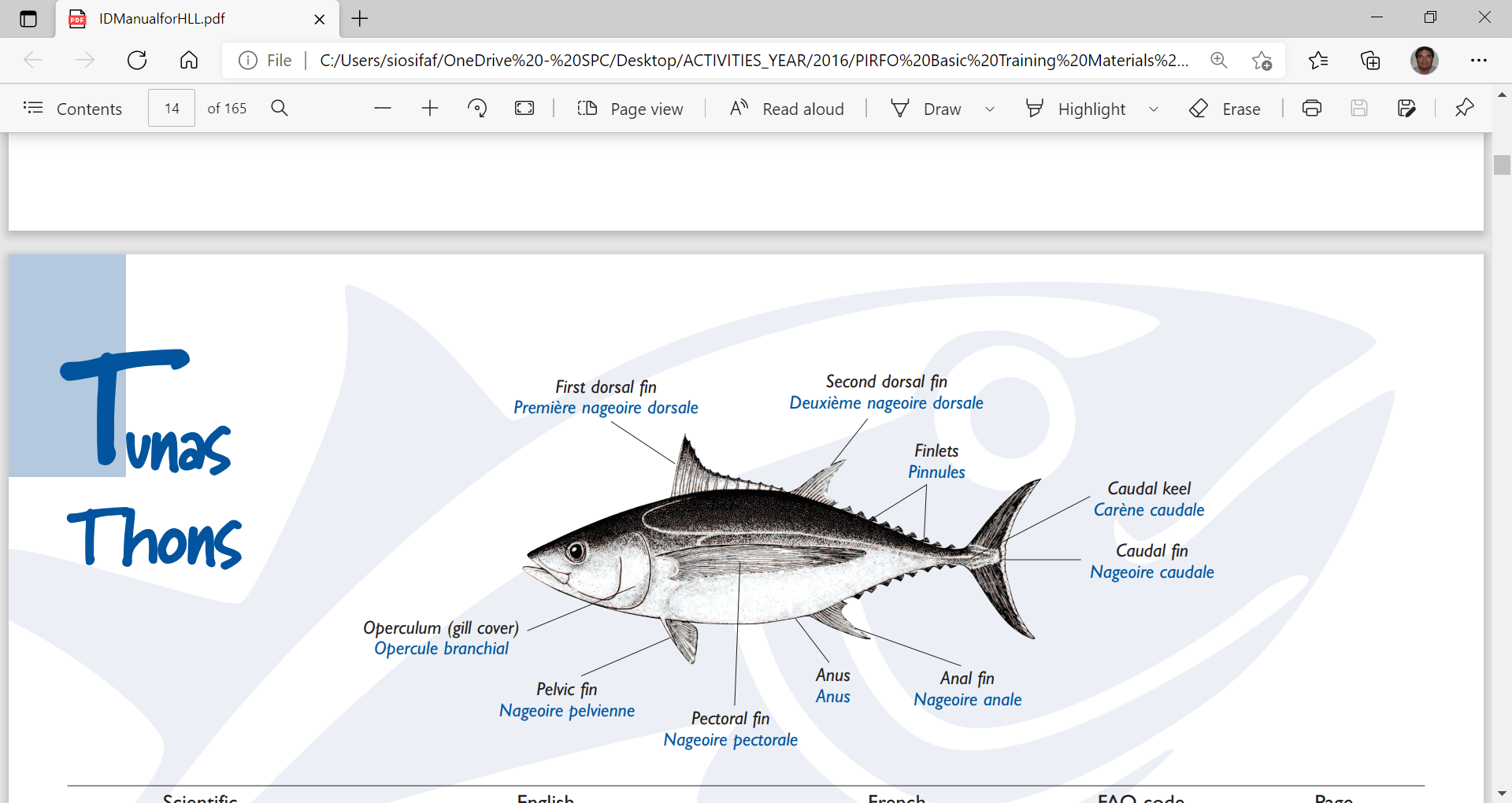 [Speaker Notes: Part of fish should be remembered and know very well in order to identify and pin point each feature]
v6: July 2006
YFT and BET 30 - 45 cm
5
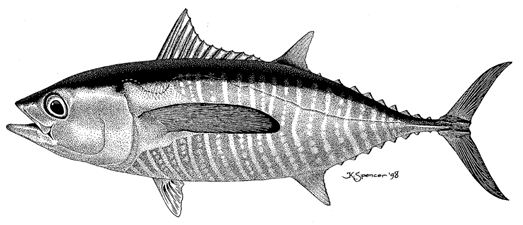 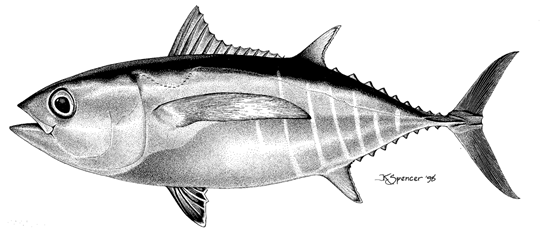 YFT and BET 46 -110 cm
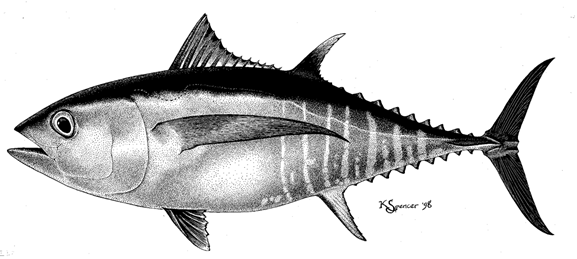 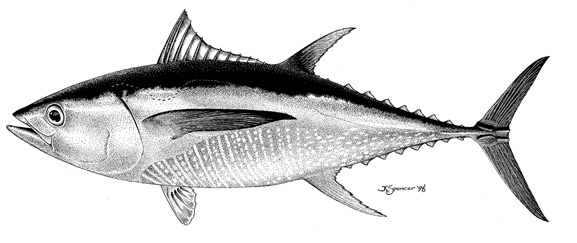 YFT > 110 cm
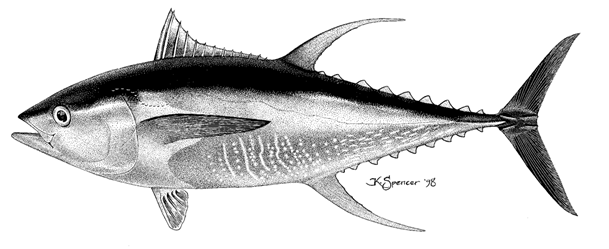 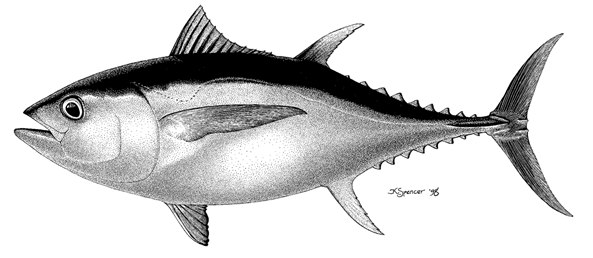 [Speaker Notes: Large YFT and size should be no problem with the ID]
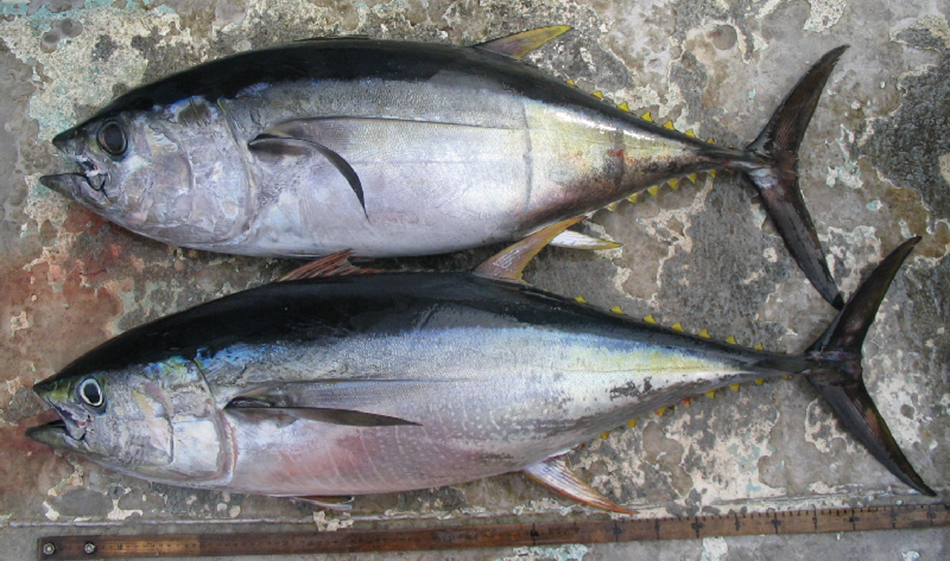 [Speaker Notes: Much easier if both species are put together side by side.]
[Speaker Notes: Lines and dotted lines on YFT and BET]
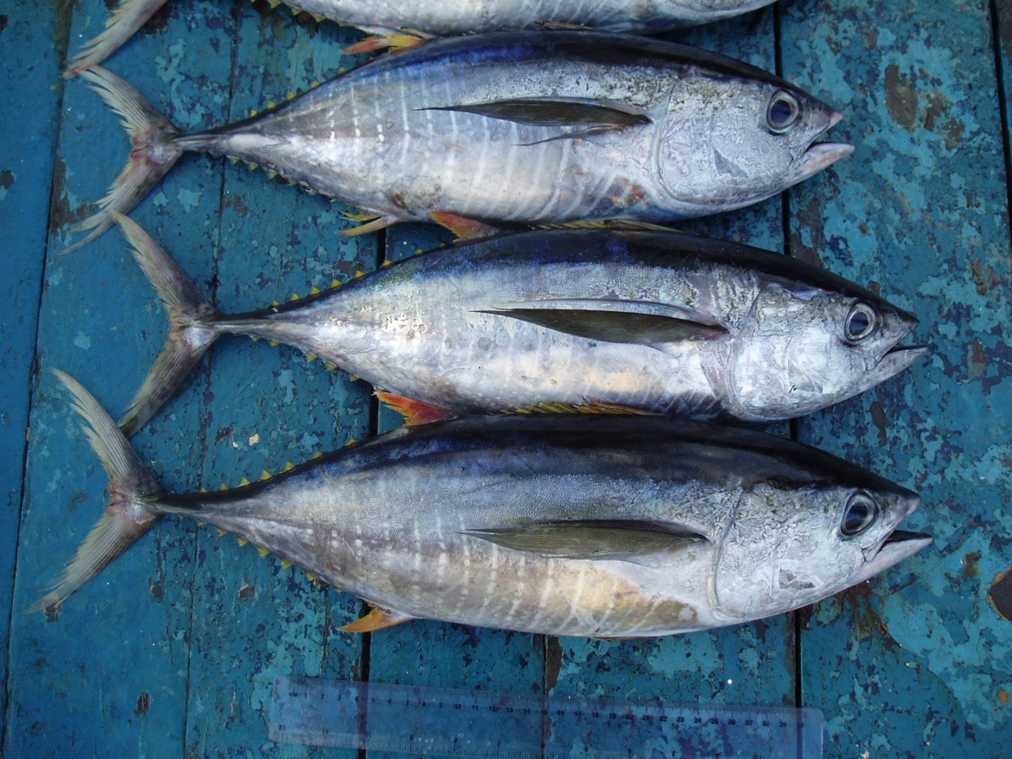 [Speaker Notes: YFT dotted lines]
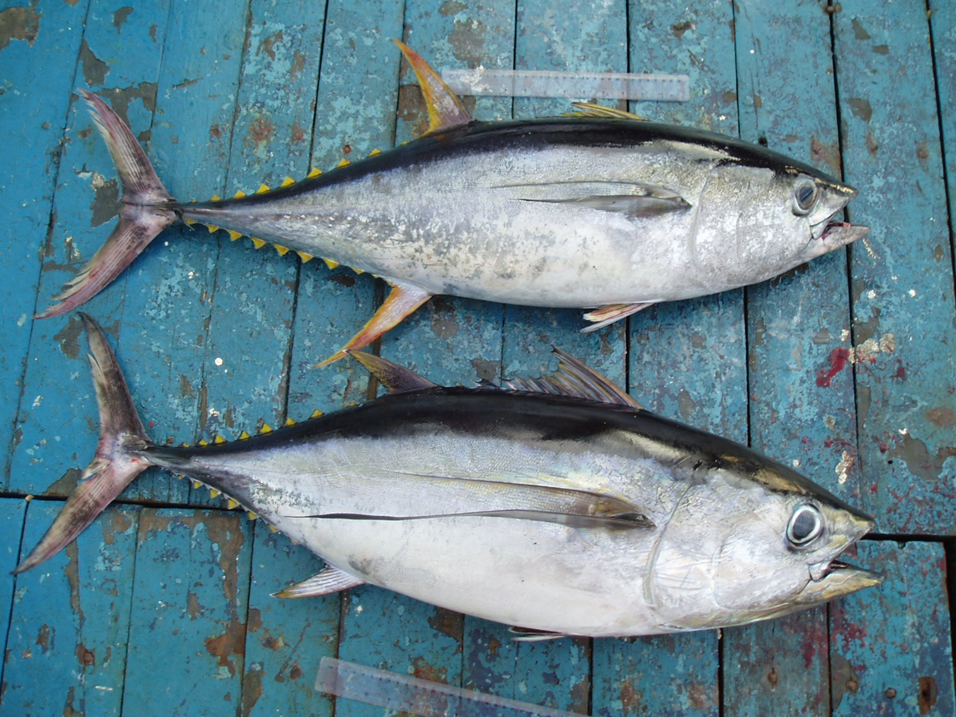 [Speaker Notes: Compare YFT and BET - second and anal fin, body shape, pectoral fin, size of the head, finlets]
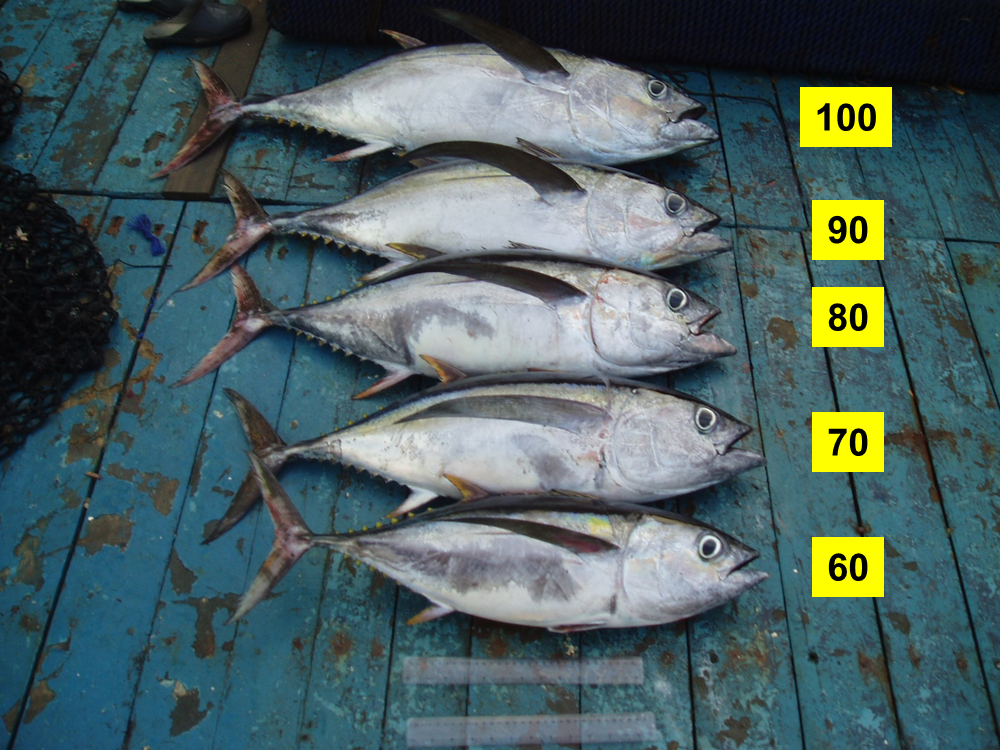 [Speaker Notes: BET at various length sizes, no marking, fresh, finlets, body shape  - stocky and heavy, second and anal fin]
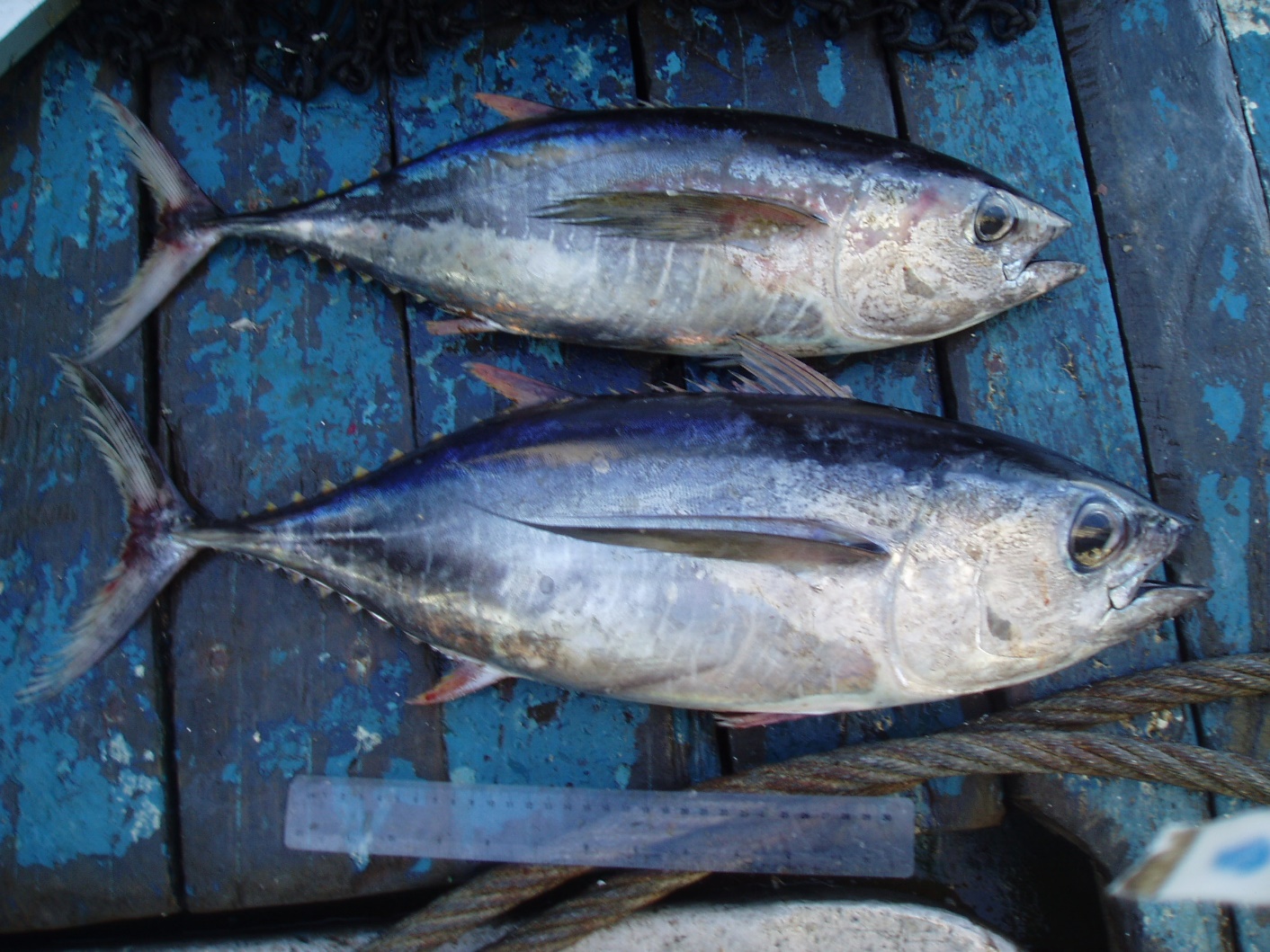 YFT
BET
length 45 centimeters
[Speaker Notes: YFT and BET – body shape, pectoral fins, marking – dotted lines and irregular lines, short 2nd and anal fin, eyes comparison]
Length 45 cm
[Speaker Notes: Eye of the same size YFT and BET]
YFT and BET Head size
[Speaker Notes: Head size of same size YFT and BET]
YFT and BET Finlets
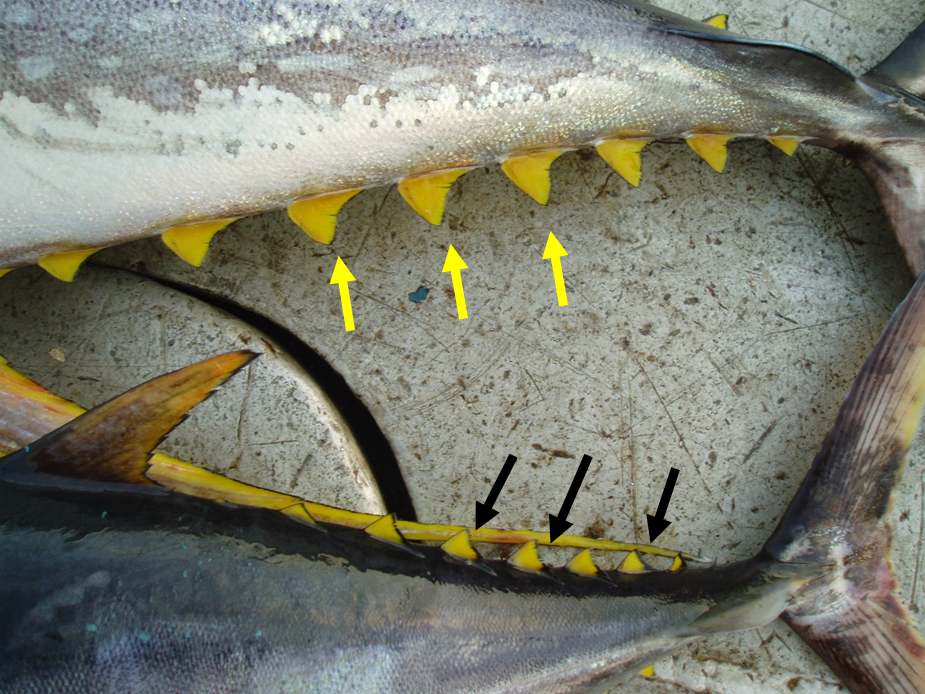 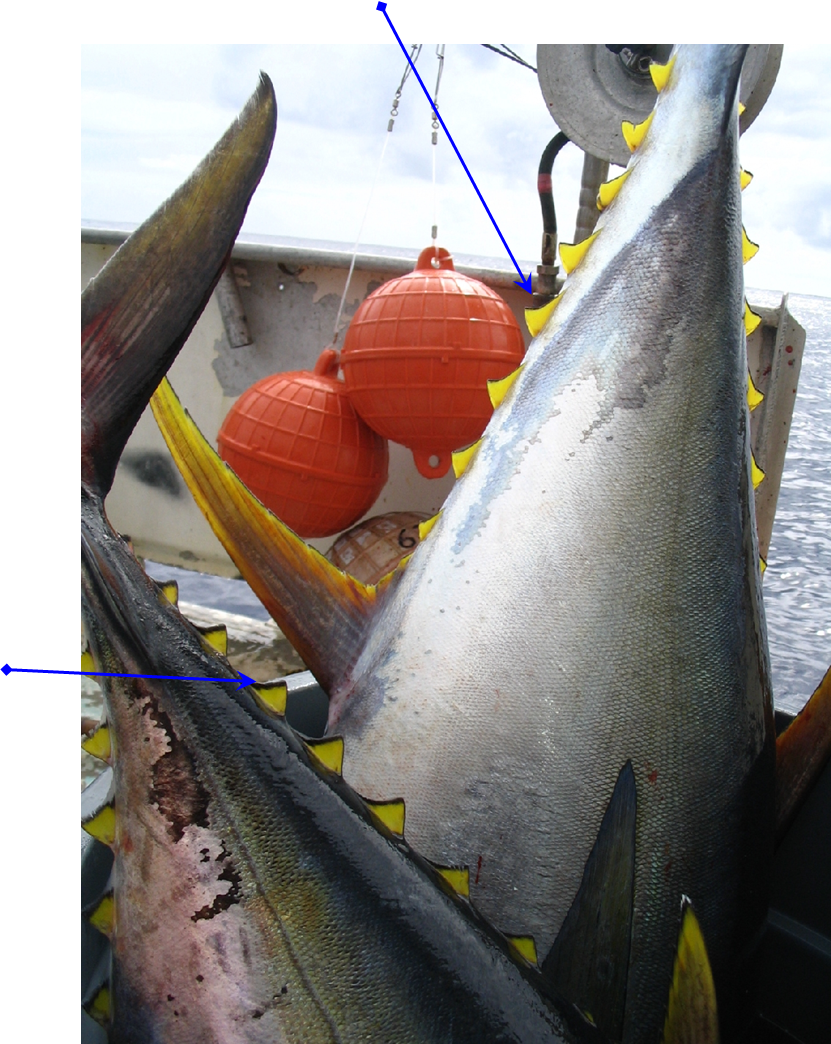 [Speaker Notes: YFT and BET finlets]
YFT and BET finlets
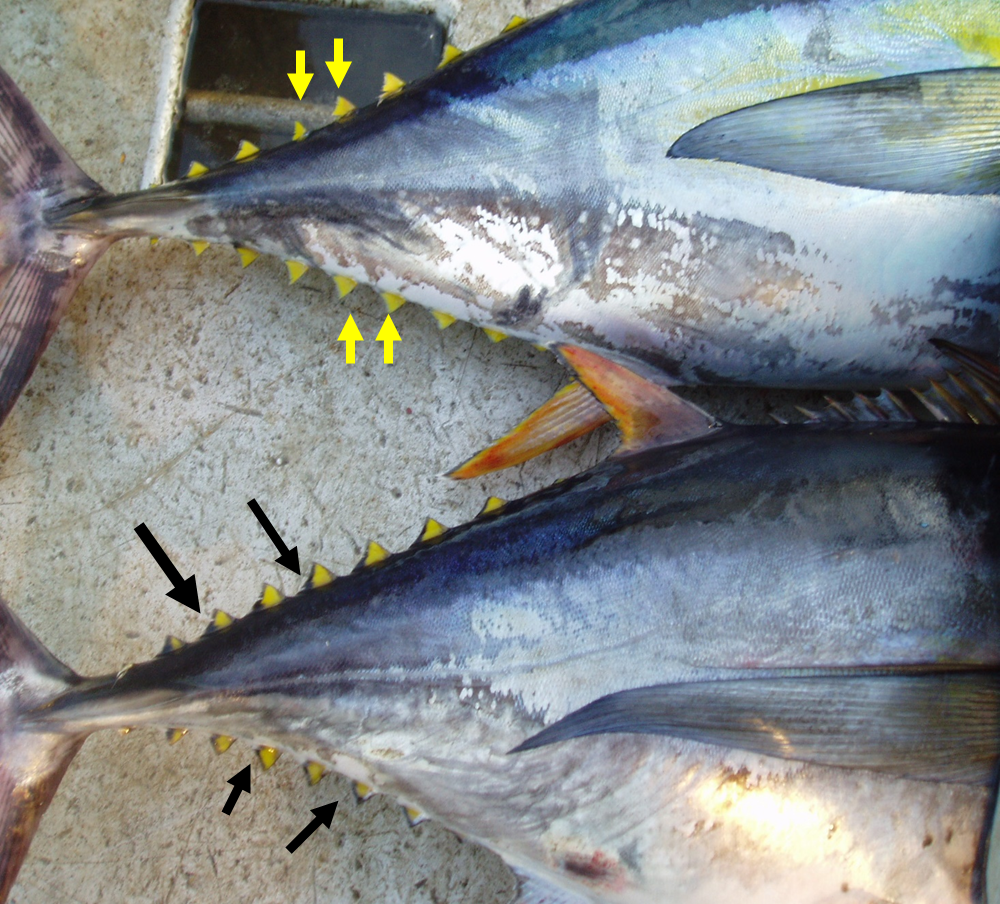 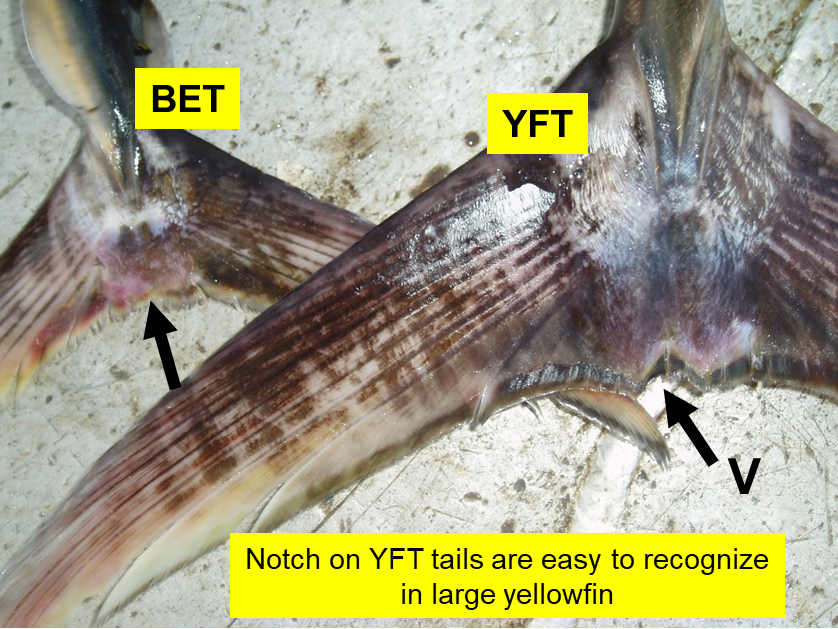 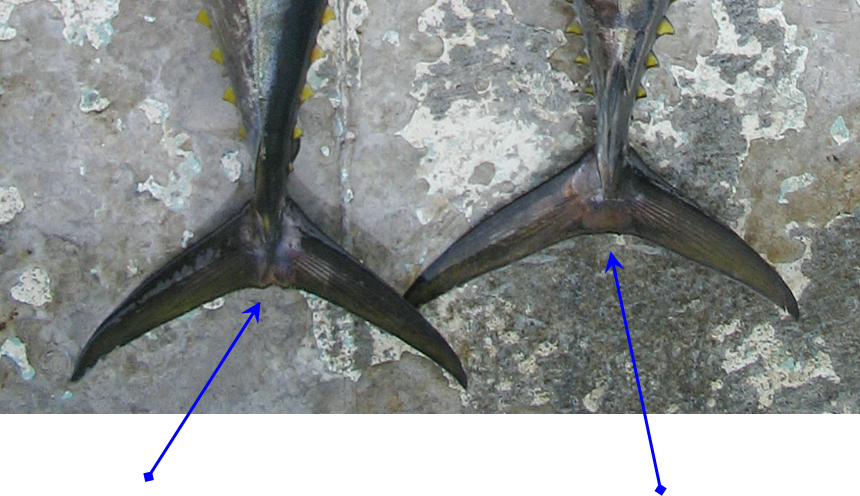 Pectoral fins BET 60-100 cm
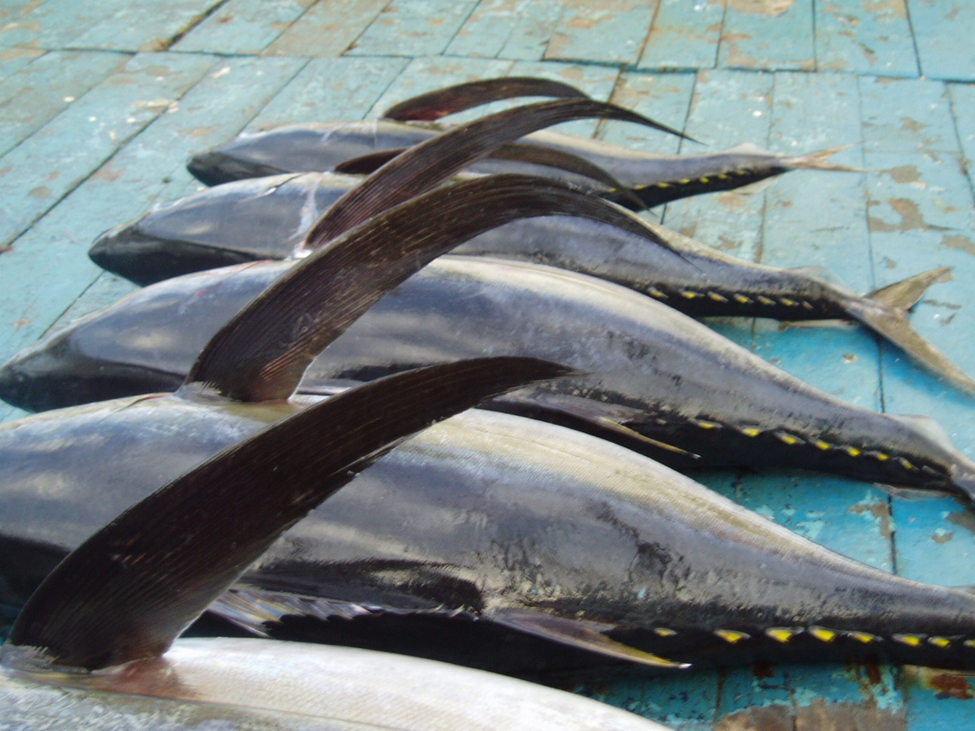 [Speaker Notes: Pectoral fins pointed at the end, curved/bended toward the end part, sickle shape]
Pectoral fins YFT and BET 90
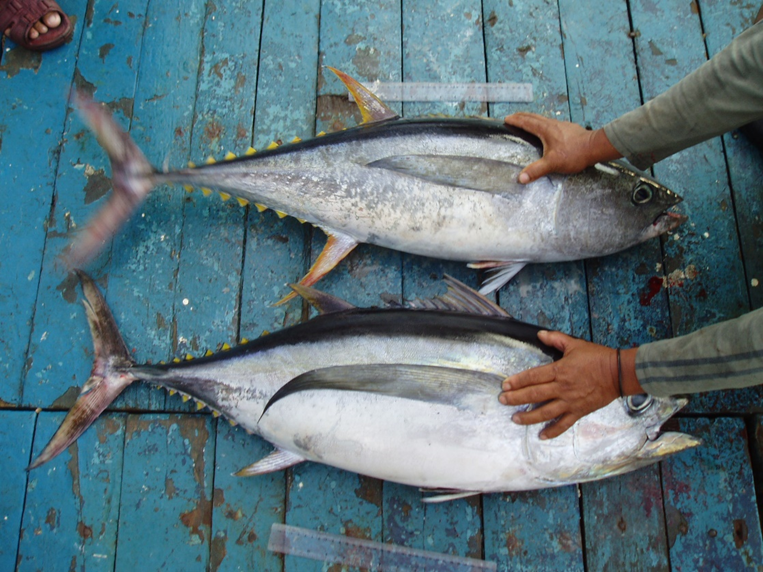 [Speaker Notes: YFT is blade shape while BET pointed and cured toward the end]
Frozen
[Speaker Notes: Frozen is a different ID as some of the features disappeared and not easily to ID, again with this picture some of the features are really stand out.  Always put ruler or something against the fish when taking photos]
Frozen
[Speaker Notes: Sam photo]
Frozen
[Speaker Notes: Small YFT with some of the marking still stand out.]
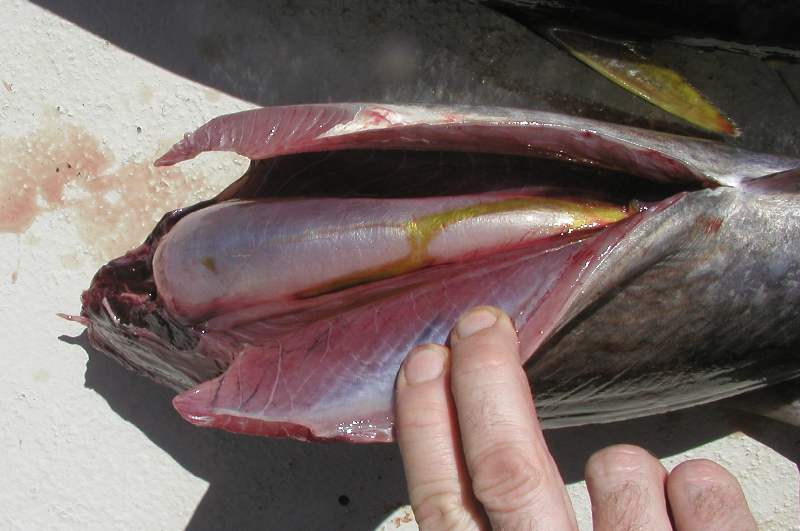 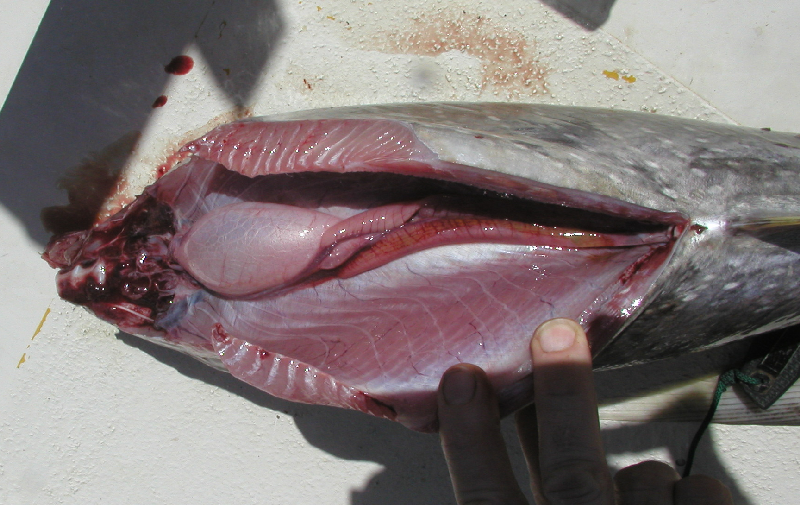 Internal Characteristics – ideal
Swim bladder morphology
Bigeye
occupies almost entire body cavity
large, conspicuous, often inflated
Yellowfin
only in anterior half of body cavity
inconspicuous, usually deflated or slightly inflated
[Speaker Notes: Explain the swimming bladder and the lacking in YFT, BET develop swimming bladder at early age]
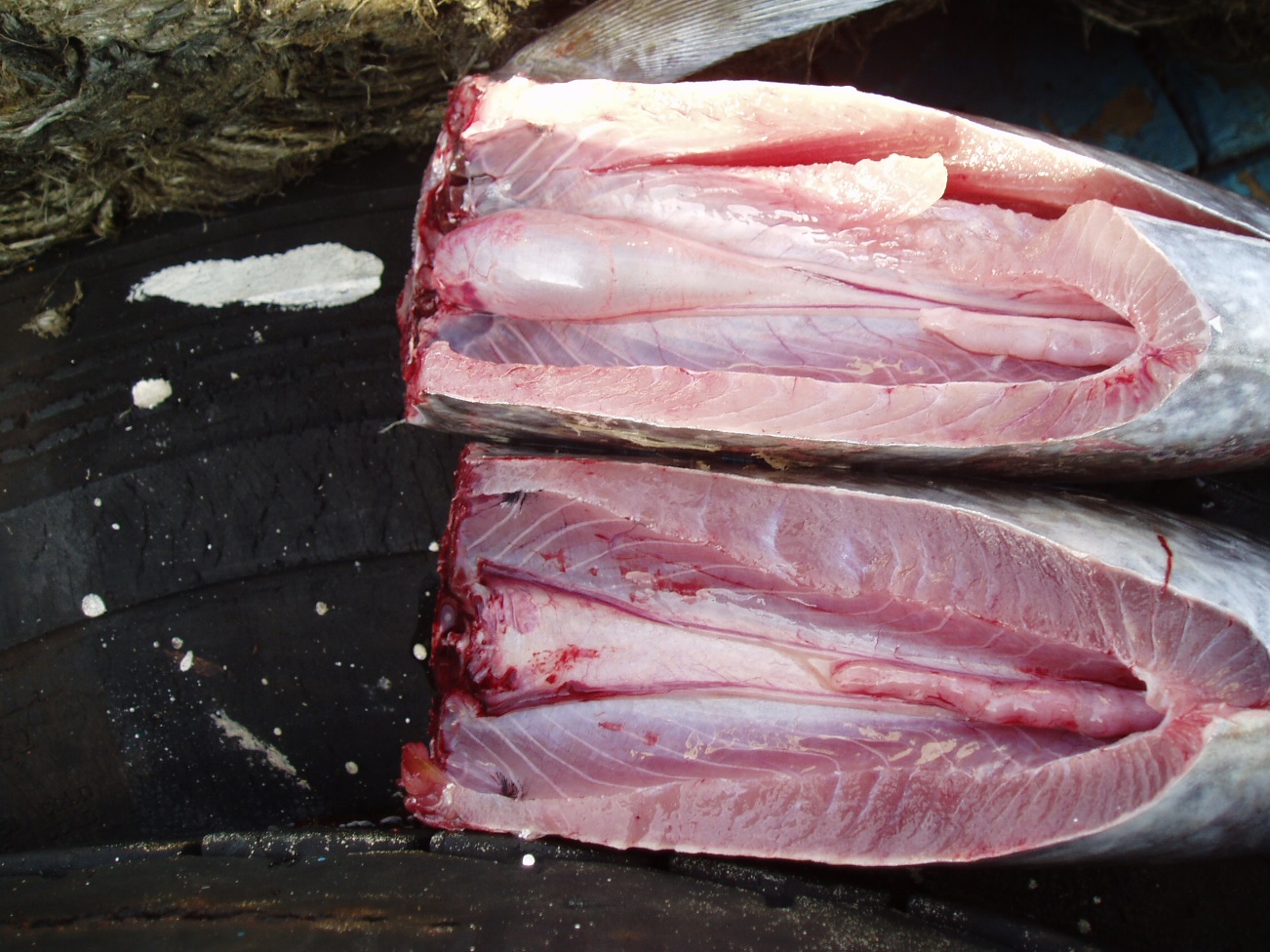 YFT
BET
Swim bladder morphology
Yellowfin (43 cm)
Inflated swim bladder
Bigeye (43 cm)
Deflated swim bladder
Liver
Liver
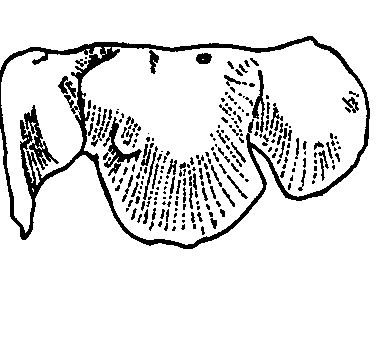 Remember
Identifications should be based on a combination of features appropriate to the particular sample being examined – and not just a single feature. If doubt remains, the fish should be set aside and examined for internal characteristics
Remember
Identifications should be based on a combination of features appropriate to the particular sample being examined – and not just a single feature. If doubt remains, the fish should be set aside and examined for internal characteristics